Формирование идентичности в подростковом возрасте
Реферат Щербининой Елизаветы, ученицы 9 класса “А”
Научный руководитель Савина О.О.
Рецензент Смирнова О.М.
Актуальность
необходимость формирования личности
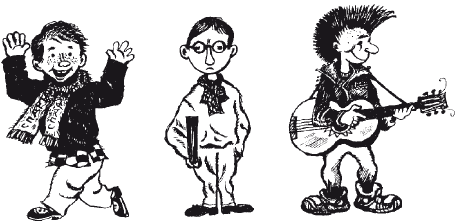 Цель и Задачи
анализ структуры, динамики, процессов формирования идентичности личности подростка
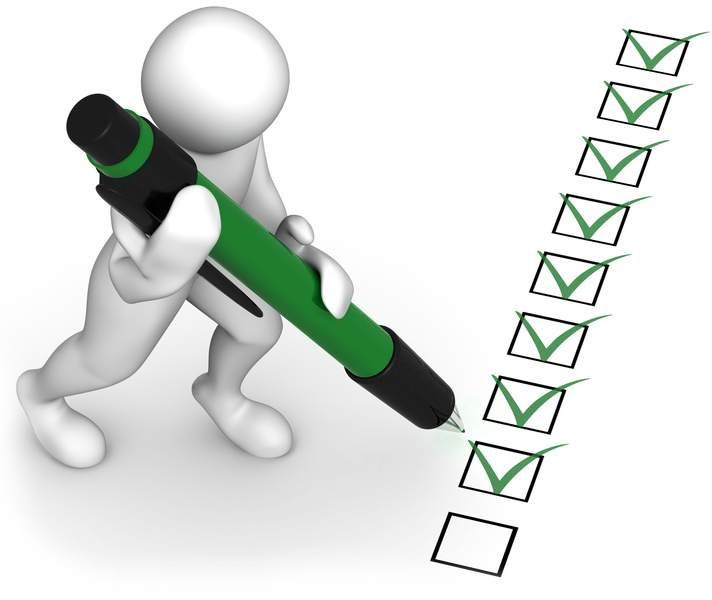 Структура
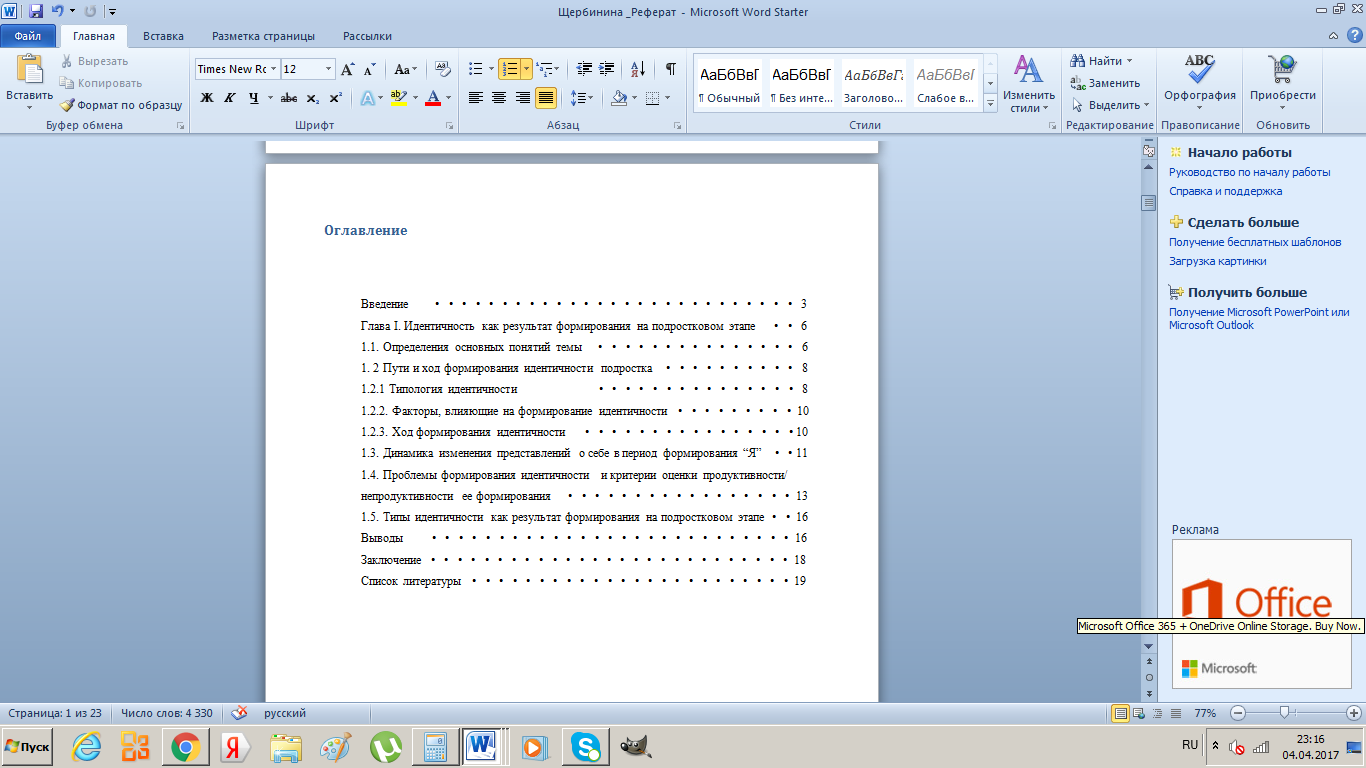 Введение
Одна Глава
Выводы
Заключение
Список литературы
Основные понятия темы
Идентификация
Индивидуализация
Сепарация
Я 
Другой
Идентичность
Формирование идентичности
Подростковый возраст
Кризис идентичности
Типология идентичности
Содержание
Типология идентичности
Факторы 
Ход формирования
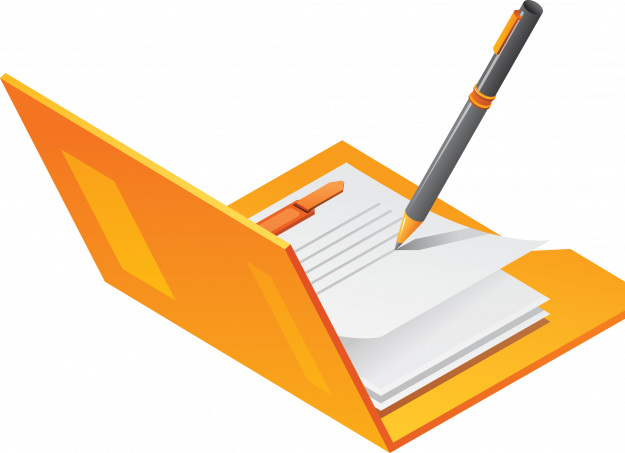 Заключение
Определены основные понятия темы
Выявлен  ход формирования идентичности подростка и  динамика изменений происходящих с подростком в период формирования «Я»
Описаны типы идентичности
Выявлены проблемы формирования идентичности и критерии оценки продуктивности/непродуктивности ее формирования
Перспективы дальнейшей работы
изучение специфики типов идентичности у гимназистов 
связь типологии у подростков, имеющих экстремальный опыт
 исследование смысловой и ценностной сферы как оснований идентичности у подростков
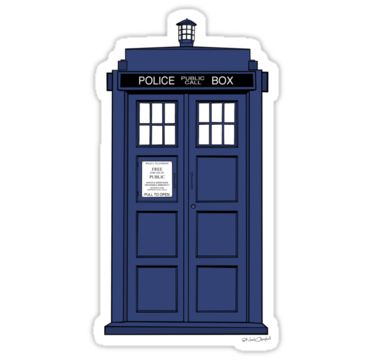 Список литературы
1.	Антонова Н.В. Проблема личностной идентичности в интерпретации современного психоанализа, интеракционизма и когнитивной психологии // Вопросы психологии. 1996. № 1. С. 132–134.2.	Бернс Р.. Развитие Я - концепции и воспитание /М.: "Прогресс", 1986. - 230 с 3.	Малер М. С., Пайн Ф., Бергман А.. Психологическое рождение человеческого младенца: Симбиоз и индивидуация / Пер. с англ. Е. А. Шадровой, Е. А. Перовой. Издательство “КОГИТО-ЦЕНТР”, 2014 - 412 с 4.	Райс Ф. Психология подросткового и юношеского возраста [ Пособие ]  /  Пер. с англ. - Ким Долджин, Елена Ивановна Николаева, 12 издание, Питер, 2012 - 812 с5.	Савина О. О. Психологический анализ становления идентичности в подростковом и юношеском возрасте: автореф. дис… кандидата психологических наук: 19.00.01 - Общая психология, психология личности и история психологии / Савина Ольга Олеговна, Москва, 2003. - 28 с6.	Эриксон Э.. Идентичность: юность и кризис / Пер. с англ./ Общ. ред. и предисл. Толстых А. В. - М.: Издательская группа "Прогресс", 1996. - 344 с7.	Marcia J. Development and validation of ego identity status, Journal of Personality and Social Psychology 3, 1966